Obraz středověké Evropy 500 -1500
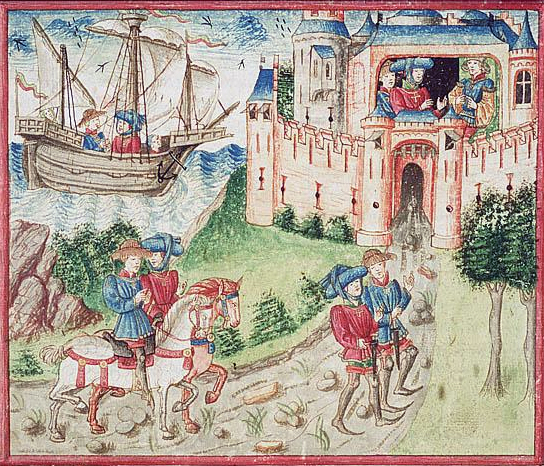 Pojem středověk
Vyčlenění středověku je záležitostí renezance
Petrarca-1341, 1359: tenebrae mezi novým a  starým věkem (aetas), 1373 –  medium tempum;
 Leonardo Bruni -  1442: 3 epochy
Christoph Cellarius (1634-1707)- univerzální učenec, profesor v Halle, 1688 spis Historia tripartita, rozdělil dějiny na 3 epochy, mezi nimi i „historia medii aevi“
Kolem roku 1830 se objevil pojem „novověk“
Periodizace středověku
Periodizace není jednotná, protože se Evropa vyvíjela nerovnoměrně.
České země: raný (500-1200), vrcholný (1200-1400), pozdní (1400-1500)
Polsko: raný (500- 1050/1100), vrcholný ( do počátku 14. stol.), pozdní (do 1500)
Německo: Frühmittelalter (500 – 1000/1050); Hochmittelalter (1050 - 1250), Spätmittelalter (1250 - 1500)
Anglie: Raný středověk 5.-pol. 11. stol.; vrcholný středověk:pol. 11.- pol. 14. st.; pozdní středověk: pol. 14.- pol. 16. stol.
Francie: Le Haut Moyen-Âge (6. – 13. stol.);  le Bas/Tardif Moyen-Âge (14. -15. stol.), někdy se vyčleňuje Le Moyen Âge central (11-13. stol.)
Hlavní rysy evropské středověké společnosti
Agrární charakter ekonomiky
Hierarchický ráz společnosti. Tři hlavní společenské vrstvy – pracující (většinou nesvobodní rolníci), bojující (šlechta), modlící se  (duchovenstvo). Na vrcholu stojí panovník.  Privatizace moci
Dominance křesťanství,  institucionalizace církve jako hierarchicky uspořádané organizace. Kanonizace věrouky (koncily). Kláštery. Kacířství.
Velký význam osobních vazeb na úrovni elit (feudalismus)
Vztah zvykového a psaného práva, psané se prosazuje  obtížně.
Raný středověk
Transformace antického světa
Konsolidace Byzance (Justinián I.)
Nástup islámu, vrcholná expanze (2. třetina 7. stol.-pol. 8. stol.
Barbarské státy
Karolinská Evropa
Ottonská Evropa
Vznik  raných monarchií ve středovýchodní, východní a severní Evropě
Barbarské státy – 6. stol.
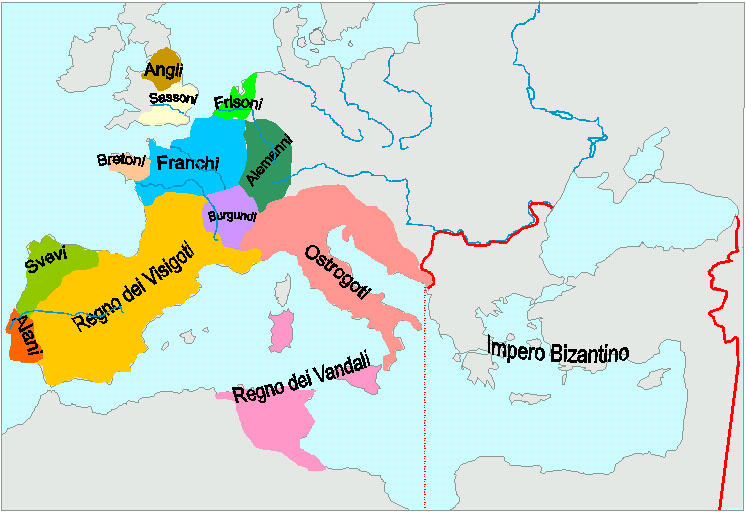 Byzanc 476
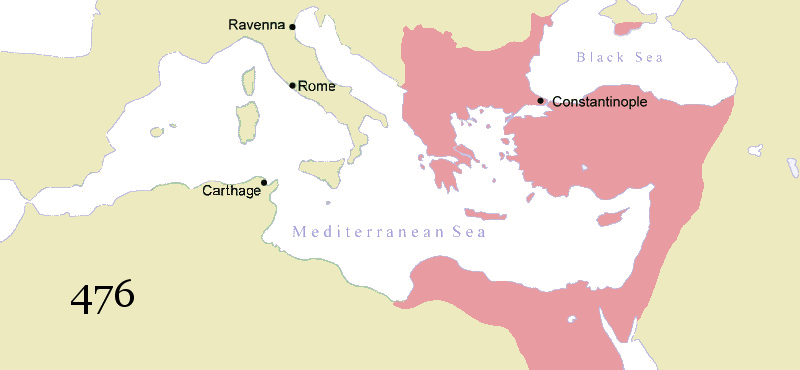 Byzanc  za Justiniána I.
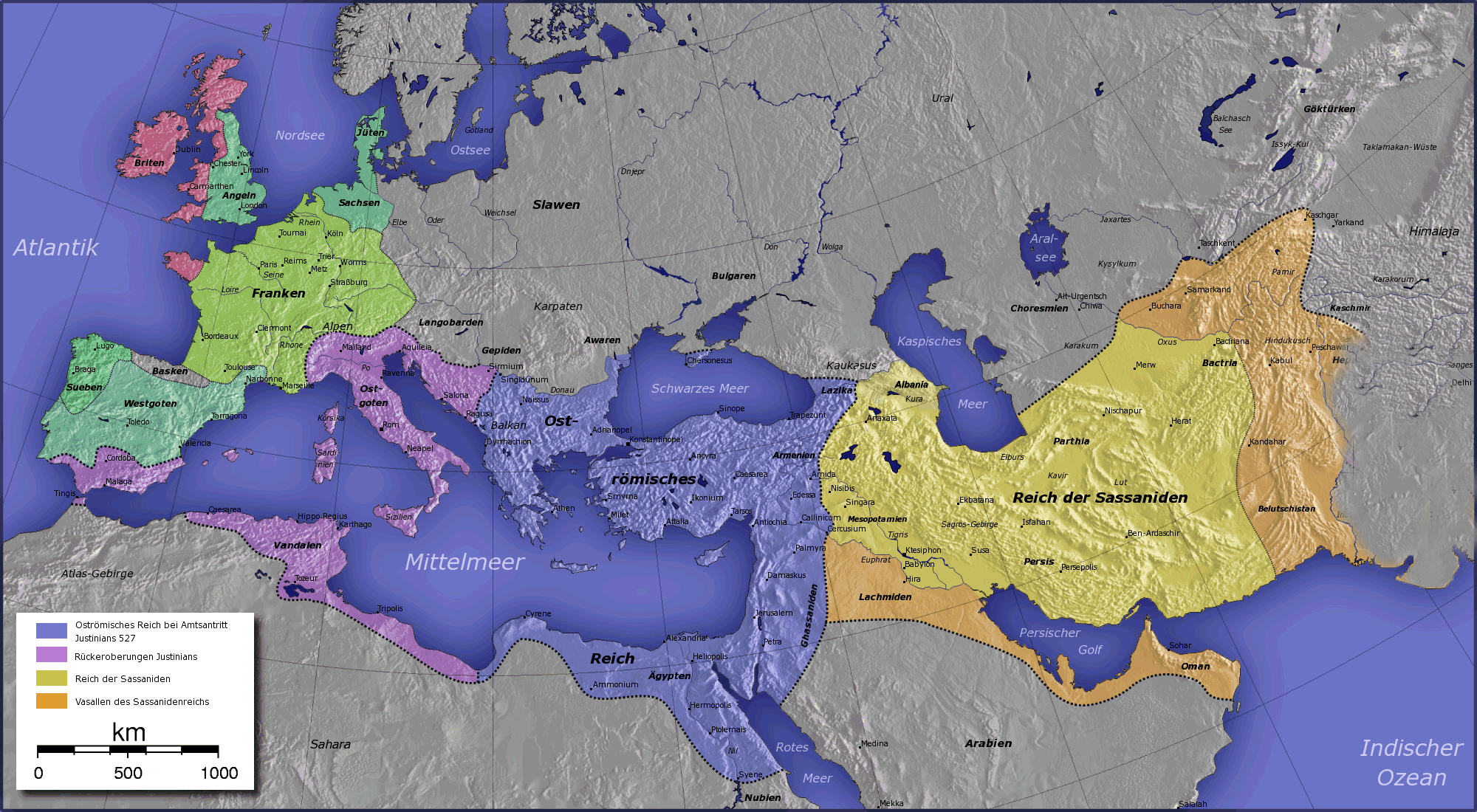 Islámský chalífát
Byzanc  690
Vývoj franské říše do r. 814
Vikingské výpravy 793-1000
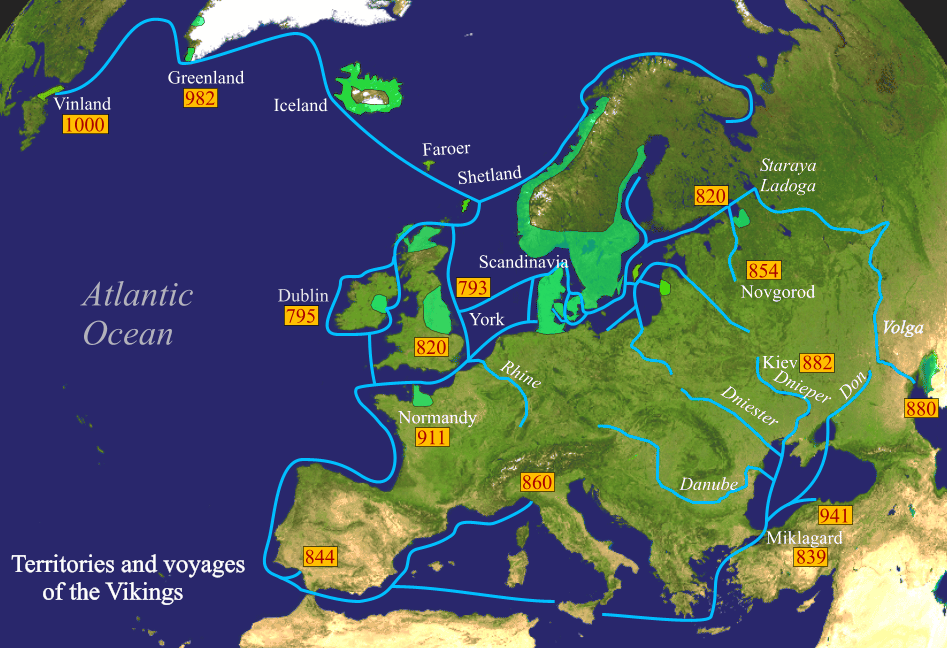 Raně středověká společnost
Území německé říše – vznik tzv. Grundherrschaft,  pozemkoví vlastníci žijí z početné vrstvy rolníků v různých stupních a podobách závislosti. Režijní velkostatek obdělávaný nevolnou čeledí  doprovází sídliště tvořená usedlostmi závislých  rolníků s propůjčenou půdou, povinných dávkami a robotou. Poměr mezi těmito složkami různý. Pomalý rozvoj zemědělských technologií, otázka nástupu pluhu
Aristokracie se vyznačuje značnými rozdíly v rozsahu držby, která má rozptýlený charakter. Služba panovníkovi zajišťuje sociální vzestup. Sociální mobilita.  Rané formy vazality (plné prosazování  vazality od 11, stol.).Vojenský ráz šlechty, zrod těžce vyzbrojeného jezdce, pozdějšího rytíře
Středoevropská specifika 11. a 12. stol. Monarchie strukturované soustavou zeměpanských  hradů- místo přerozdělování důchodů od poddaného venkovského obyvatelstva. Pomalý rozvoj soukromého vlastnictví aristokracie, doloženo od 1. pol. 12. stol., plný rozvoj ve 13. stol.  - význam kolonizace
Rozvoj center nezemědělské výroby a směny
Oživení dálkového obchodu ve 7.-8. stol.
Sídliště vybavená trhem – v rukou různých vrchností, ale udělení trhu je panovnický regál  (obdobně i ražba mince, kterou ovšem panovník propůjčuje
Stavba hradů do 10. století v rukou panovníka (vliv normanských a maďarských vpádů, expanze proti Polabským Slovanům)
10./11. století- Francie, Německo– soukromá opevněná sídla, v Anglii po 1066, zlatá doba výstavby šlechtických hradů 1150- 1300
Církev
Apoštolská fáze, šíření v římské říši; církevní otcové; pronásledování – tolerance – nadvláda; milánský edikt  313- tolerance. Kanonizace Nového zákona
Křesťanství jako státní náboženství již v pozdní antice (císař Theodosius, edikty ze závěru 4. století)
Koncily v Miláně a Chalcedonu(4. stol.), vítězství učení o dvojjediné podstatě Boha, vznik katolické církve jako instituce. Zdroje – Nový Zákon, díla církevních otců, usnesení koncilů
Utvoření hierarchické struktury církve (papež- biskup- farář), pevné spojení s vládnoucí vrstvou společnosti, která církev vybavuje majetky
Fenomén mnišství; Benedikt z Nursie; rozvoj zásluhou elit
Církev jako nositel vzdělanosti (nositel gramotnosti uchování antického dědictví)
Schisma 1054 (počátky v pol. 9. stol.) – oddělení západní a východní církve.
Expanze křesťanství christianizace „pohanských“ etnik do 11. stol. v Pobaltí do 13. stol. Křížové výpravy
Hereze
Evropa 1000 - 1250
1.Říše v období sálské dynastie; boj o investituru
2. Vzestup Anglie a Franciem – centralizované monarchie Kapetovců a Plantagenetů
3. Reconquista ve Španělsku a stabilizace tamních monarchií
4. Stabilizace středo-a severoevropských monarchií
5. Zánik muslimské nadvlády nad Sicílií; rozdělení Itálie: Sicilské království, papežský stát, republiky a signorie na severu; Benátky
6. Rozmach a úpadek Byzance (1204 – 1261) dočasná latinizace zbytku impéria
6. Rozpad Polska na knížectví; rozvoj státu německých rytířů
7.Rozmach Uher za vlády Arpádovců (připojení Chorvatska, postup k moři)
8. Mongolský vpád, podmanění ruských knížectví (Zlatá Horda), vznik Moskevského knížectví
Evropa kolem 1000
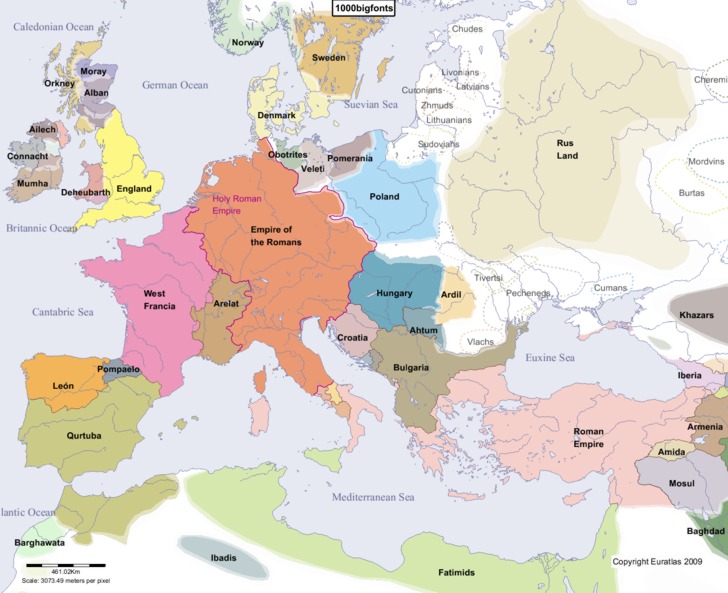 Ottonská říše kolem 1000
Evropa 1100
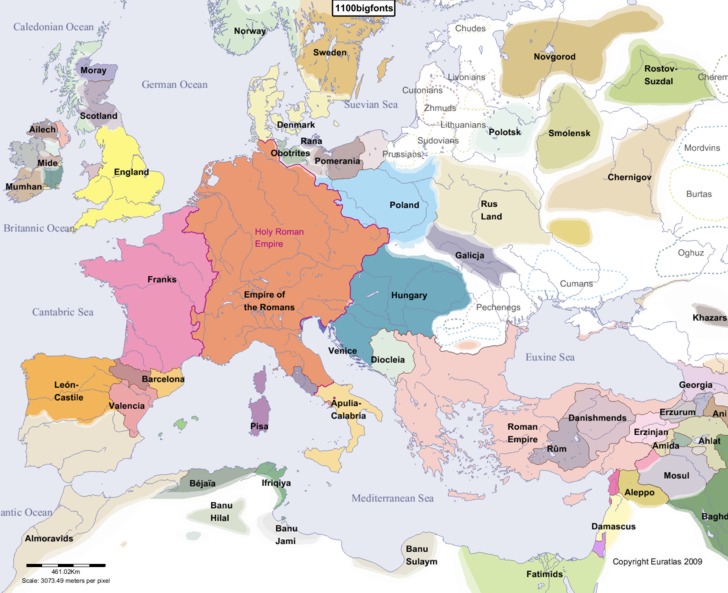 Byzanc 1180
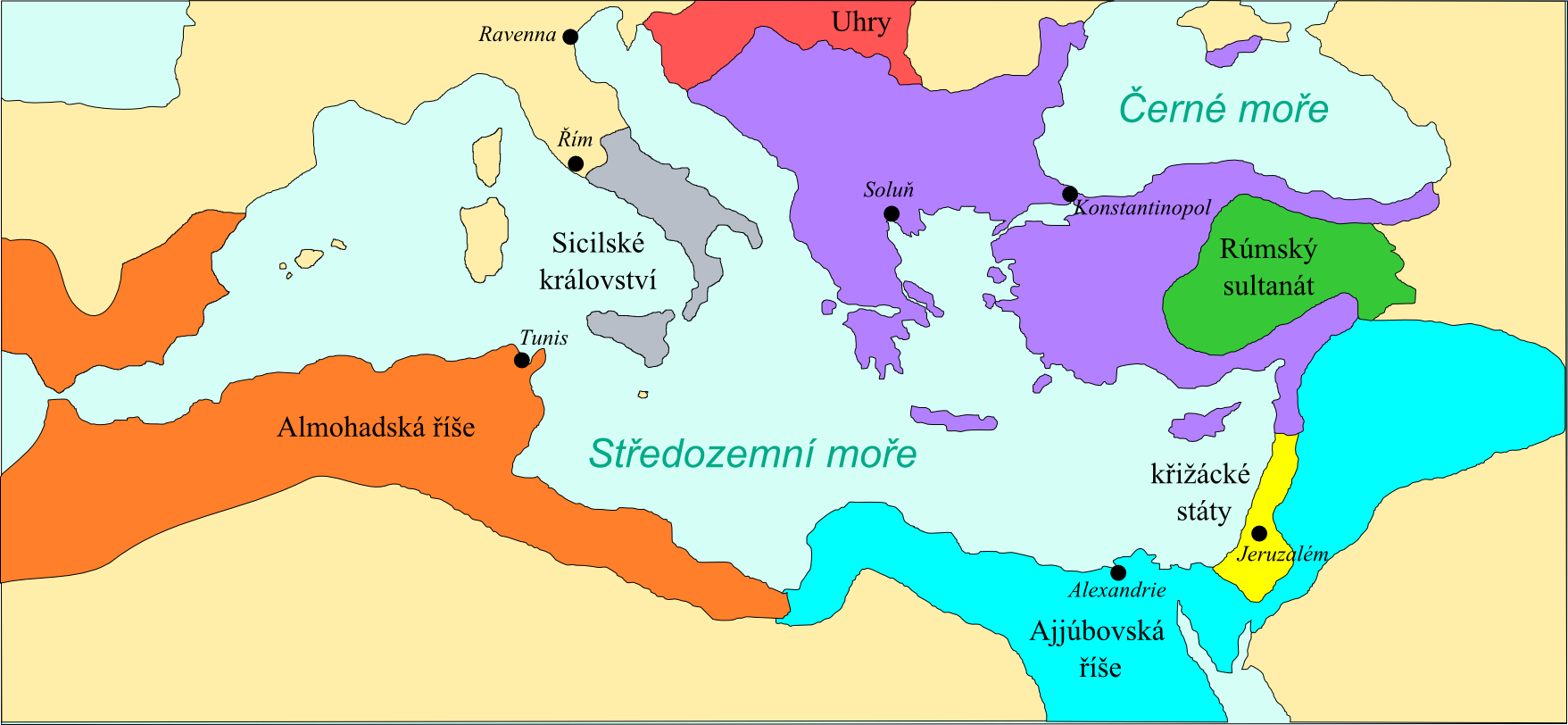 Vznik Piastovského státu  ve 2.pol. 10. stol.
Křížové výpravy
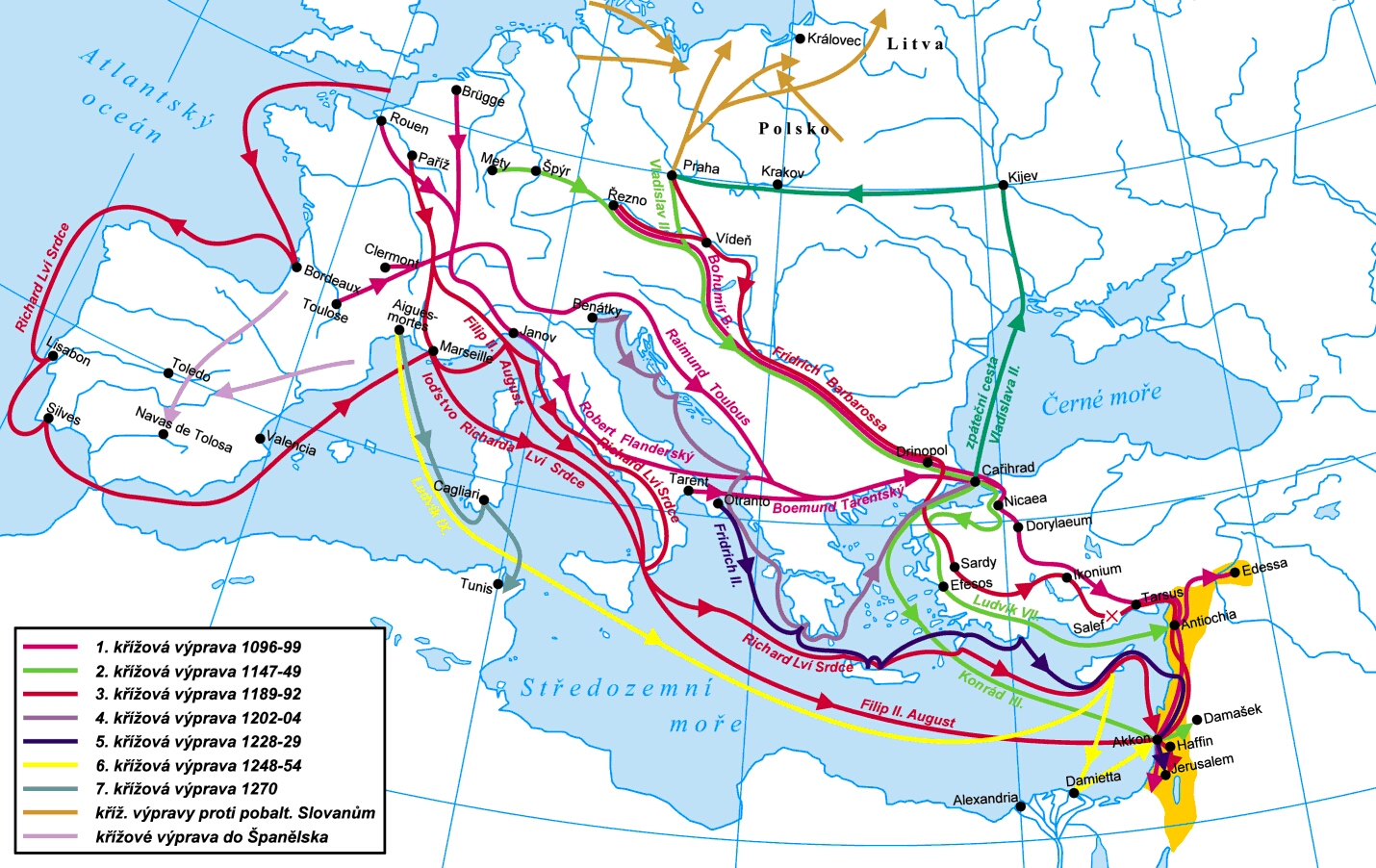 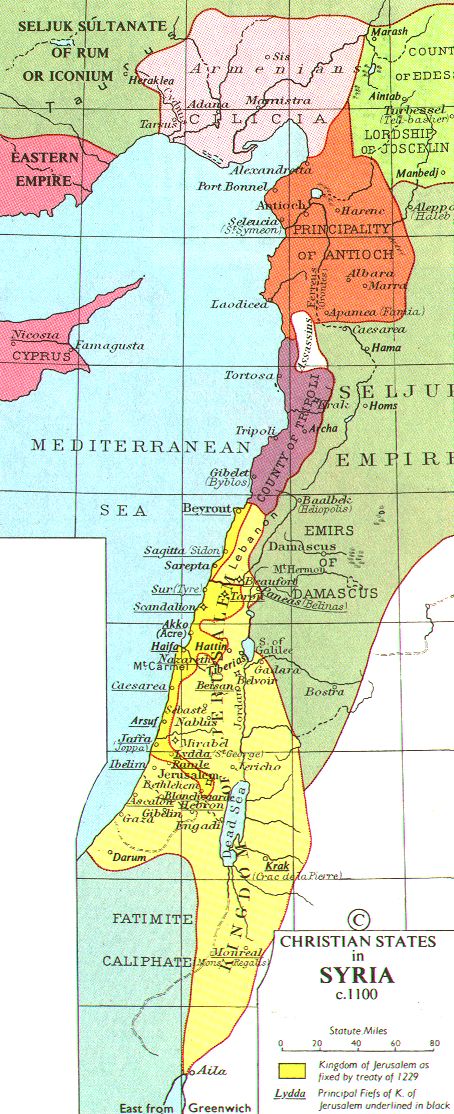 Křižácké státy v Palestině
Křižácké státy na území Byzantské říše po r. 1204
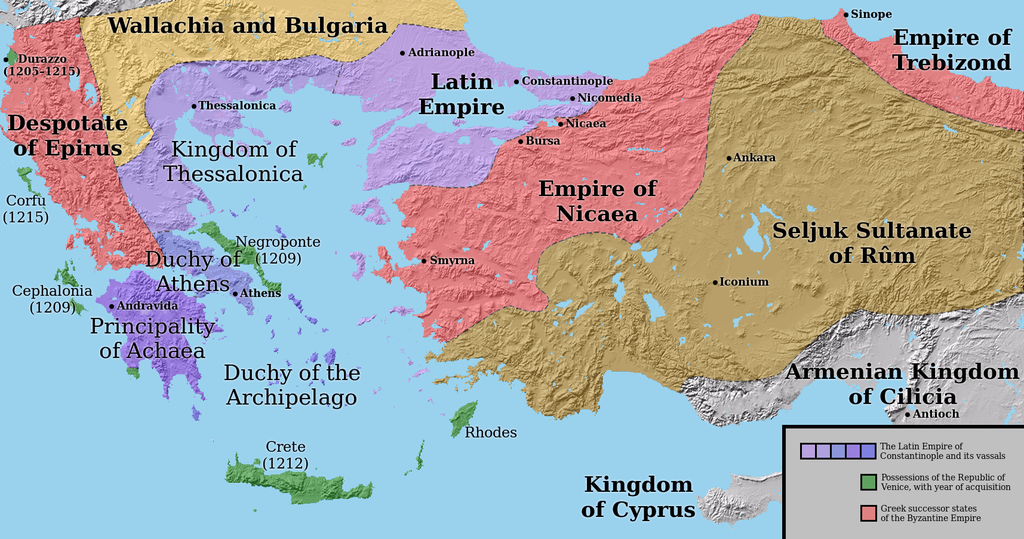 Proměny společnosti 1100-1300
Rozmach pozemkové šlechty
Snahy o utvoření rané státní správy v Anglii a Francii
Přechod na peněžní rentu, homogenizace závislého rolnictva
Vznik měst, komunální hnutí
Osídlovací procesy ve středovýchodní Evropě; těžba stříbra
Rozvoj peněžní směny- nové mince - groše
Lokace měst z iniciativy zeměpánů severozápadní Evropy
Rozvoj obchodu ve Středomoří a podél pobřeží
Počátky univerzit na sklonku 12. stol. ( Bologna, Paříž) 
Vrchol moci papežství; nové církevní řády gotická katedrála
Evropa 1190
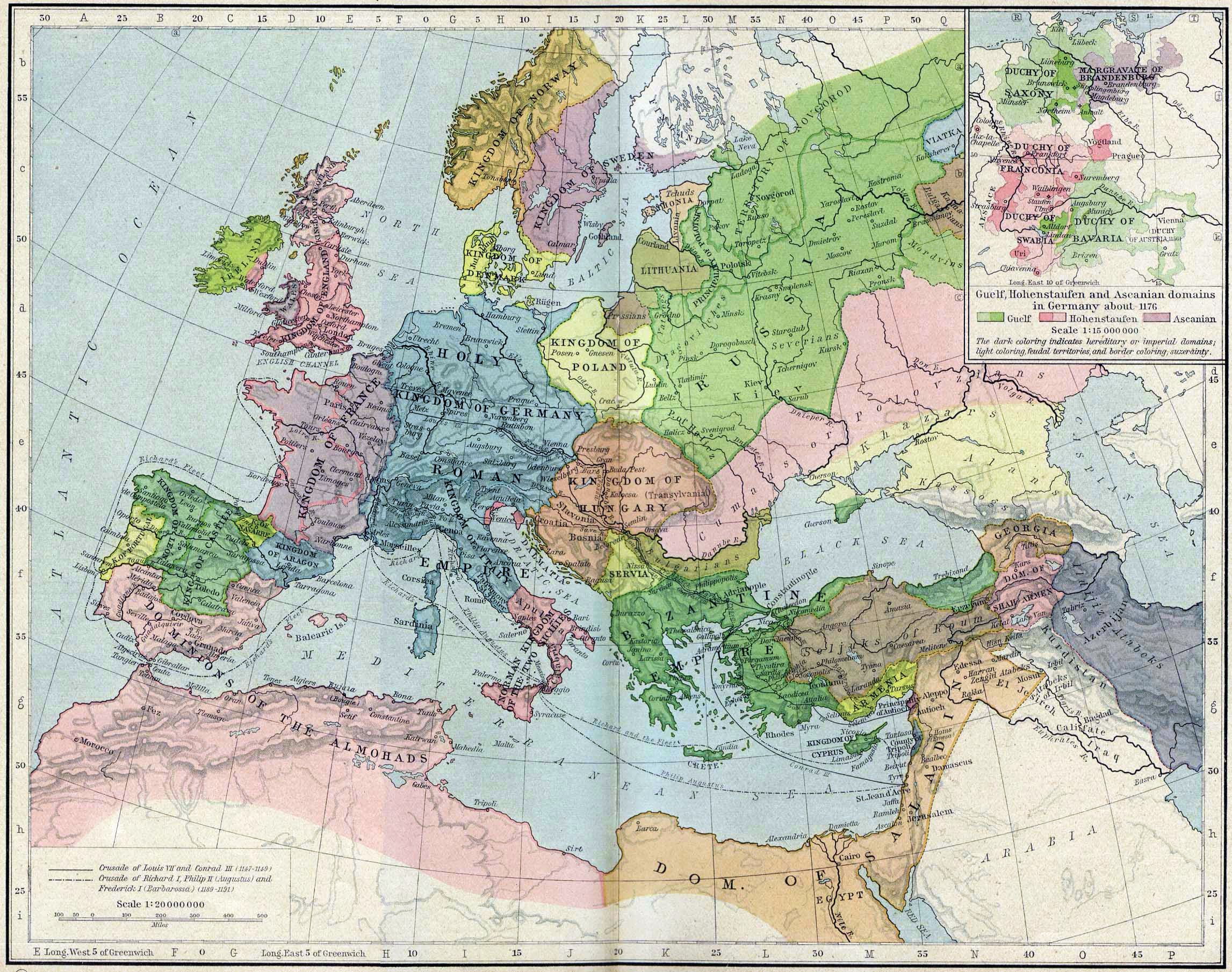 Francie v pol. 12. století
Sjednocování Francie za krále Filipa Augusta
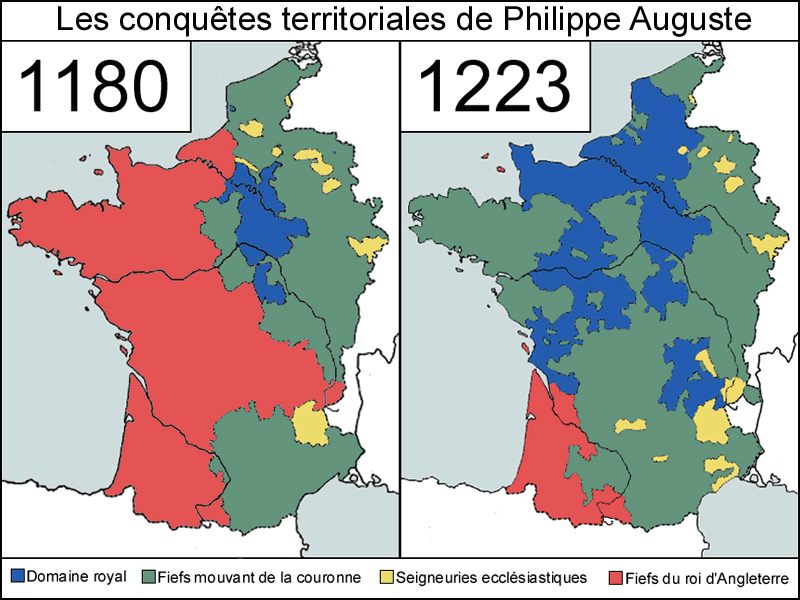 Polsko za Boleslawa Křivoústého1102 - 1138
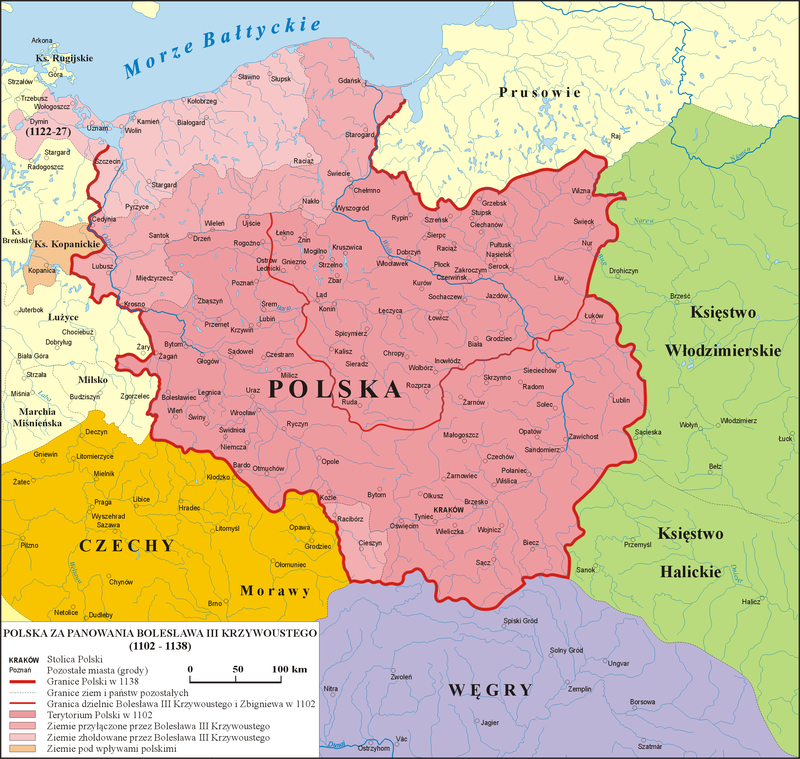 Uhry
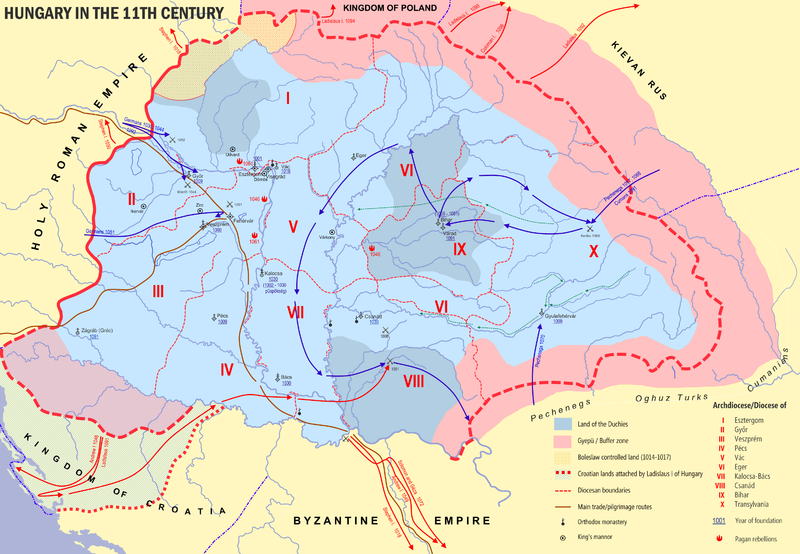 Evropa  1250-1500
Teritorializace říše pod formální  vládou voleného krále/císaře;  ustavení švýcarského spříseženstva
Vzestup lucemburské moci ve střední Evropě 1310-1437
Vrchol a dočasný pád Francie v období stoleté války s Anglií (konce Kapetovců, nástup dynastie Valois; 1339 -1453)
Vrchol moci Anglie, krize za Války růží a obnova za Jindřicha VII. Tudora (1457-1509)
Rozkvět flanderských měst (Brugy, Gent)
Španělsko- cesta ke sjednocení – 1469 sňatek Ferdinanda Aragonského a Isabely Kastilské
Pozdní Arpádovci (do 1301) a Anjouovci v Uhrách (1382, od 1370 Ludvík z Anjou také král polský)
Obnova Polska Za Vladislava Lokýtka a Kazimíra III. (1320-1370). Nástup Jagellonců a porážka Řádu německých rytířů (Grunwald 1410)
Postup Turků na Balkán, odbytí slovanských území v průběhu 2. poloviny 14. století (Srbsko, Bulharsko, Bosna) pád Konstantinopole a  konec Byzance (1453)
Krize české monarchie - husitské války; Jiří z Poděbrad
Uhry za Matyáše Korvína
Vznik jagellonského soustátí
Nástup Habsburků
Evropa 14./15. století-
Francie 1337                   1356-1363
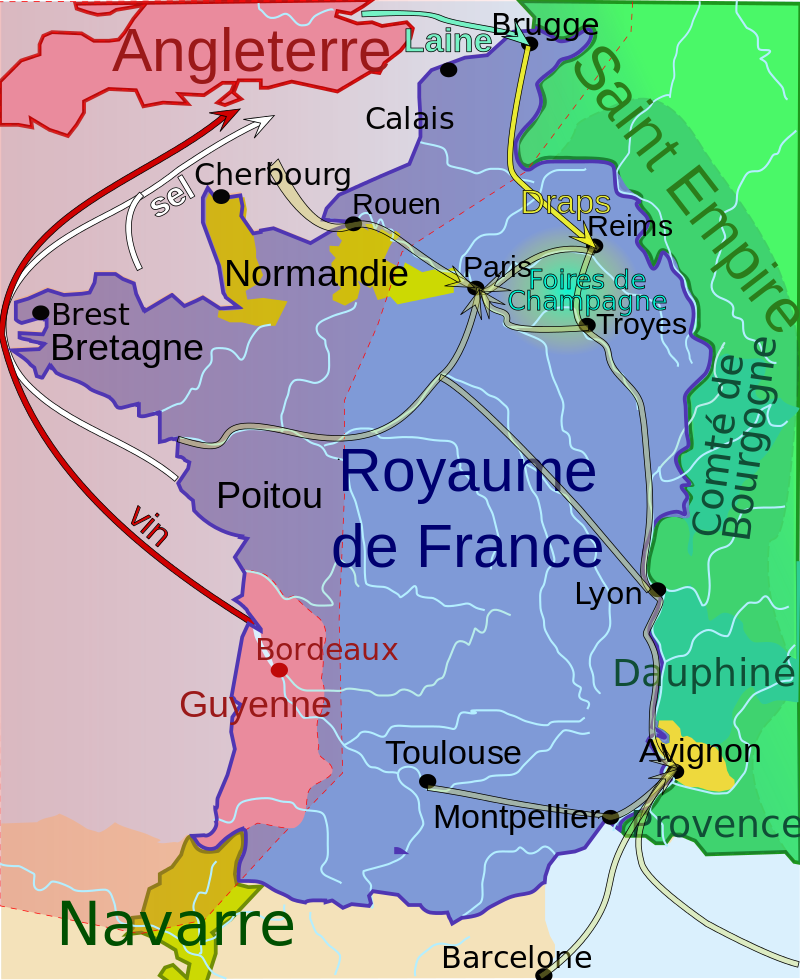 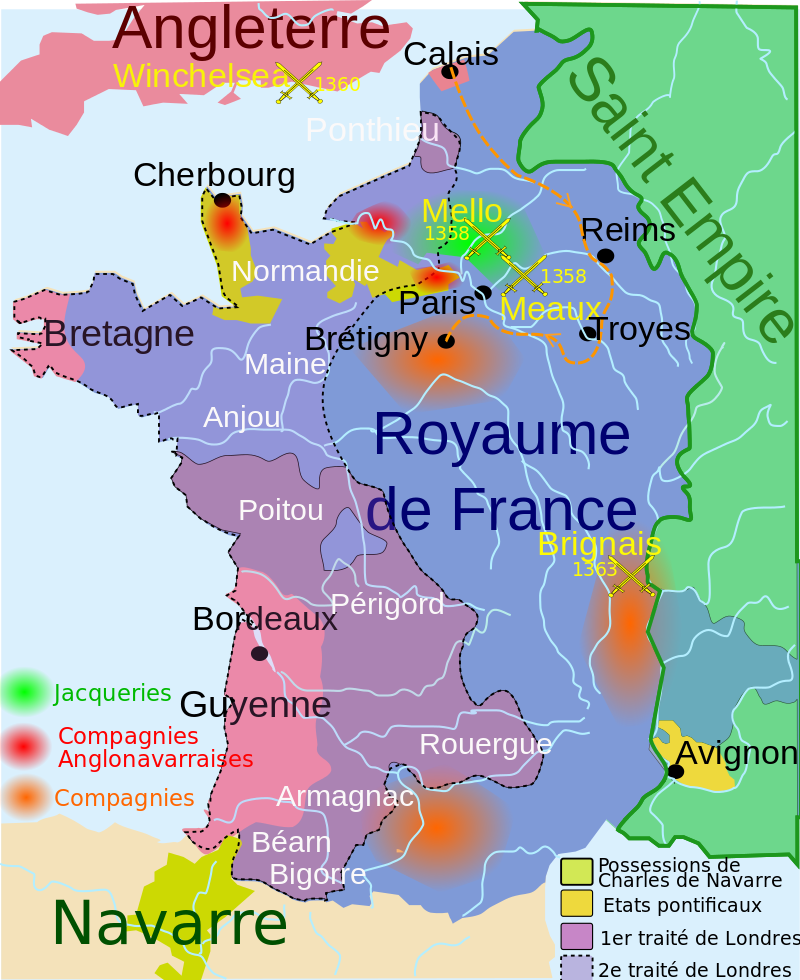 Francie 1435
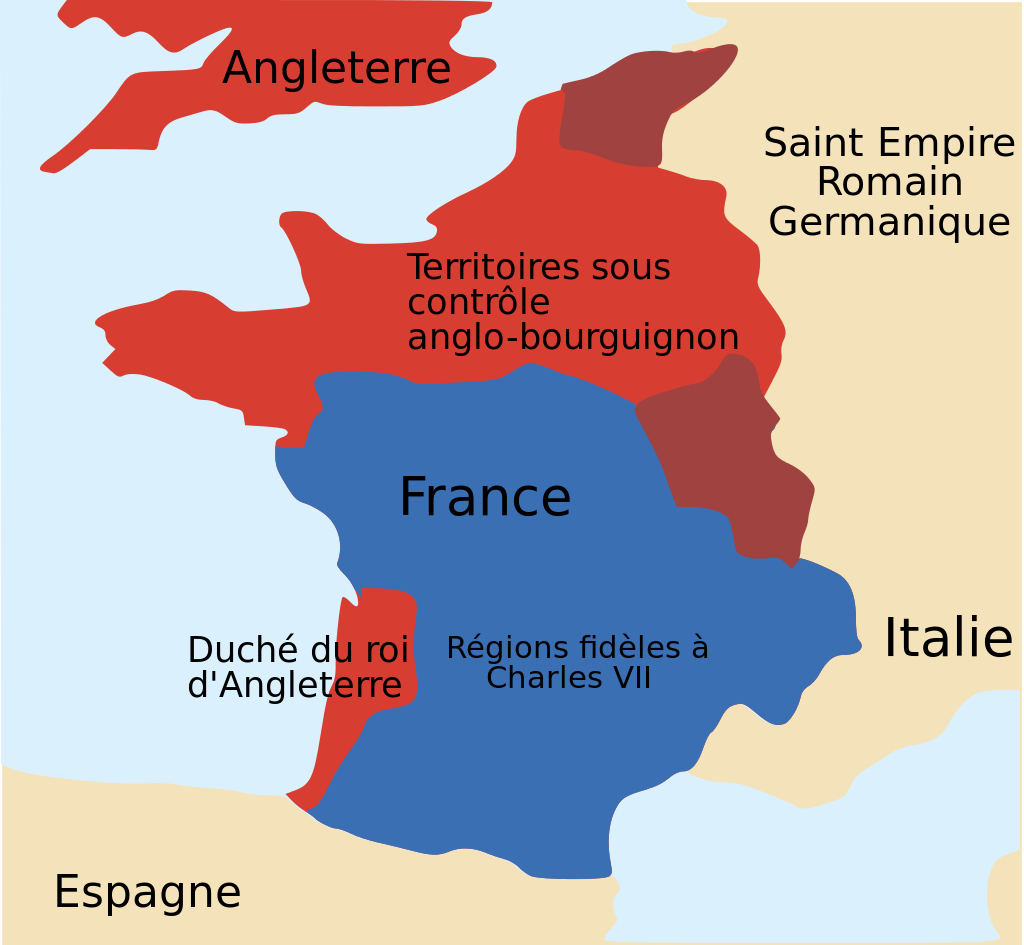 Francie 1477
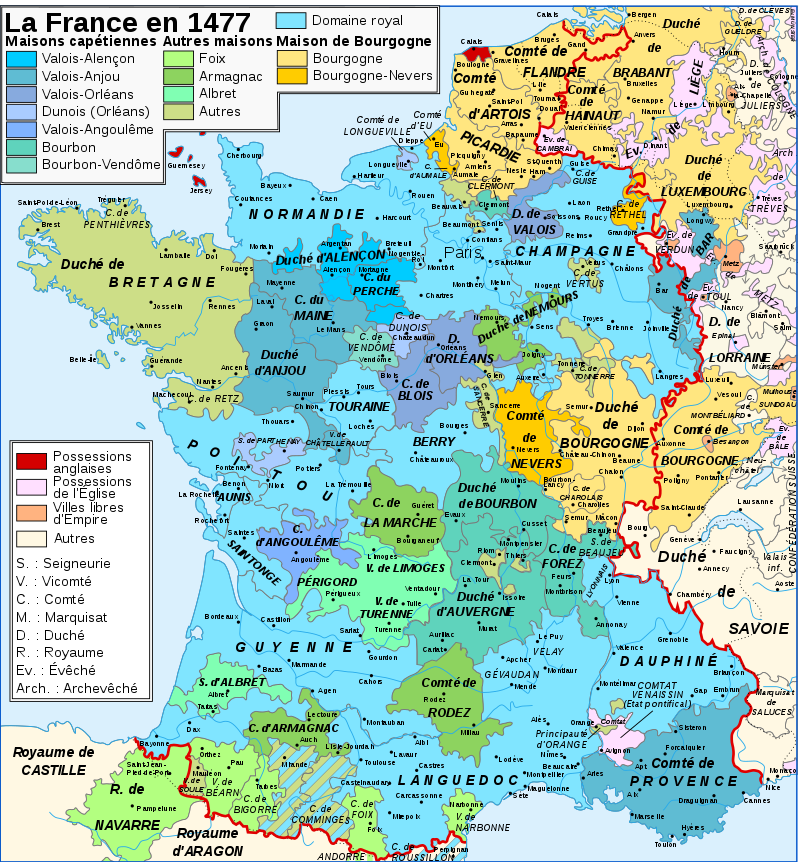 Římskoněmecká říše 1360
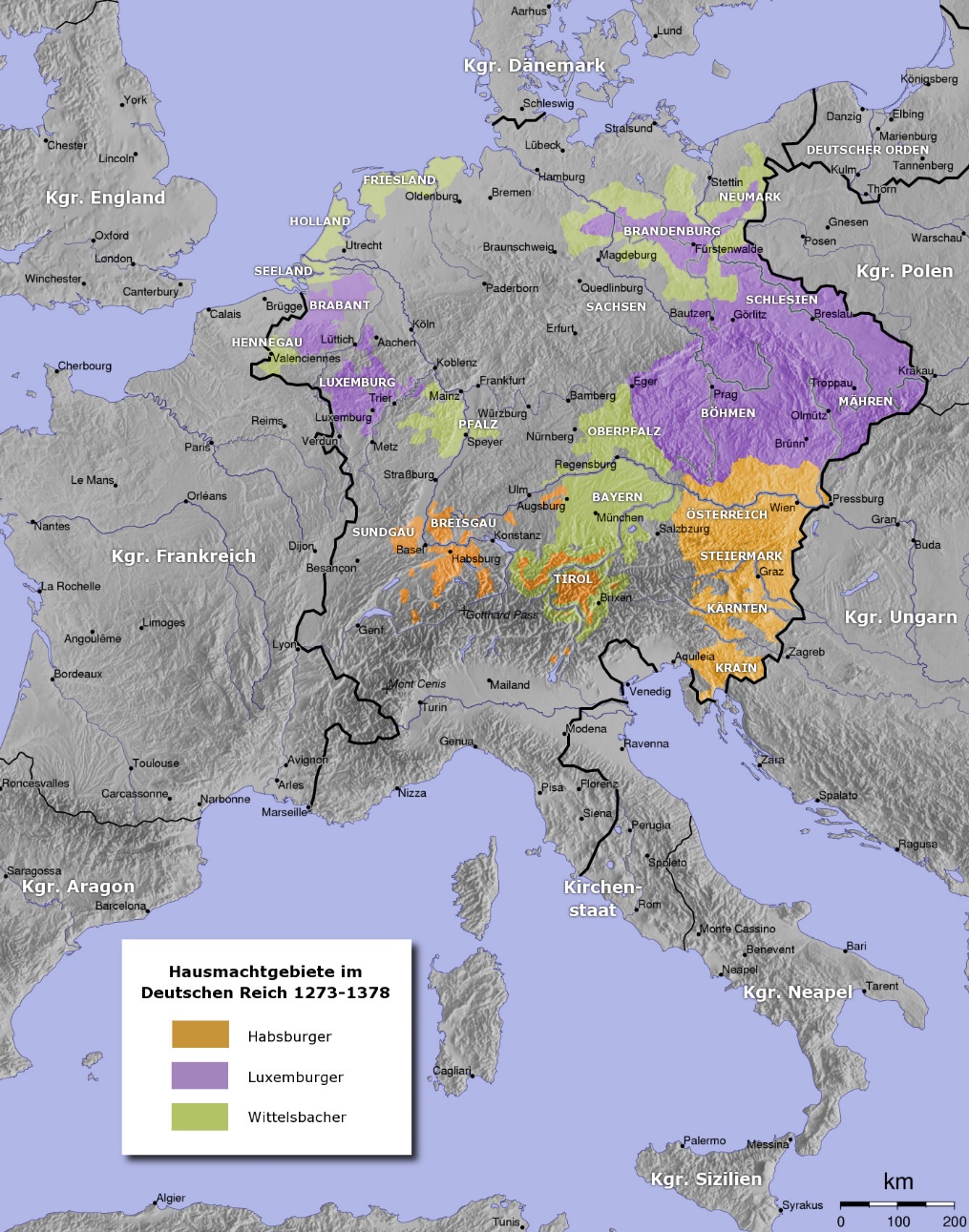 Římskoněmecká říše 1400
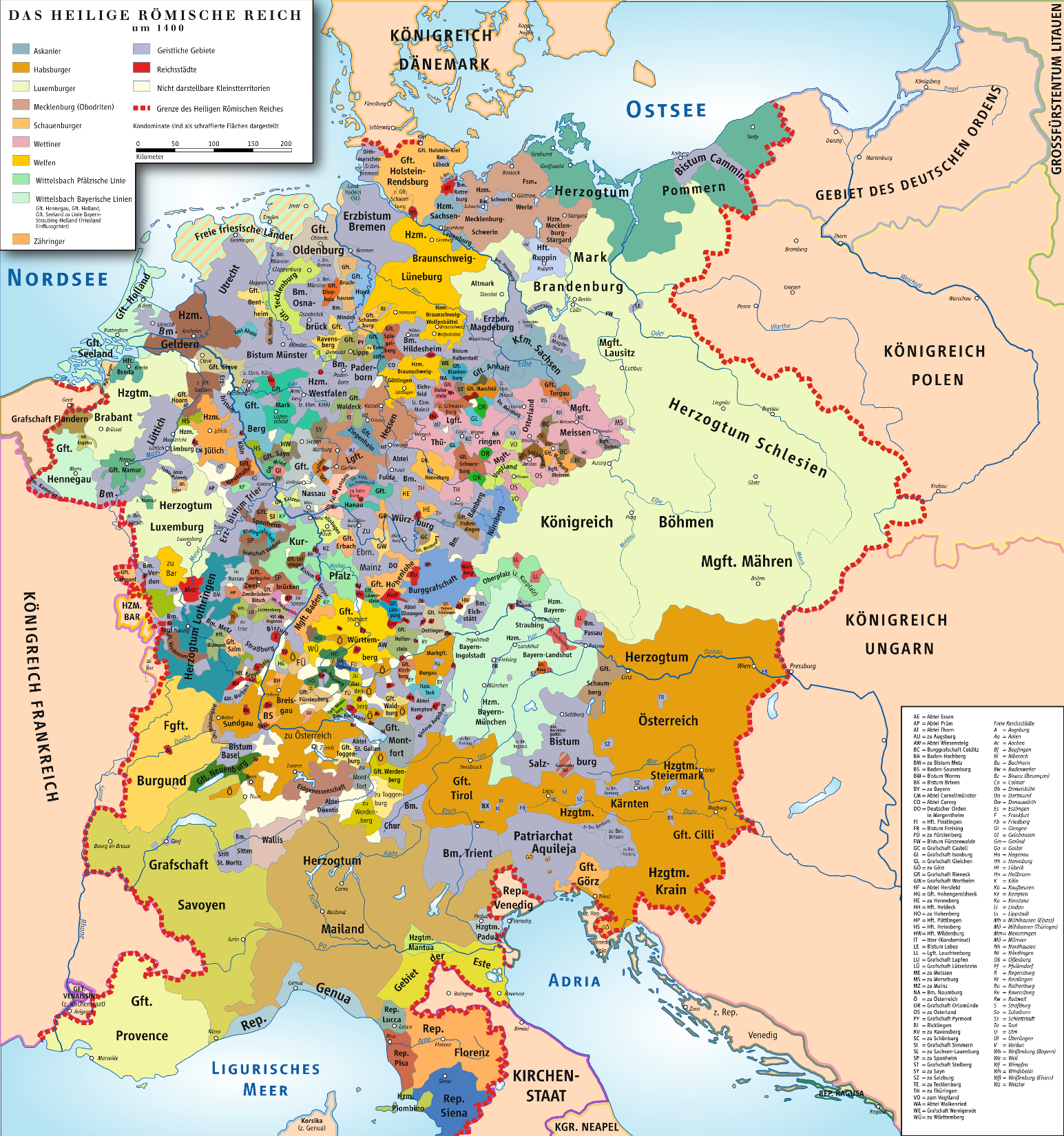 Polsko kolem 1400
Uhry za Matyáše Korvína (1458-1490)
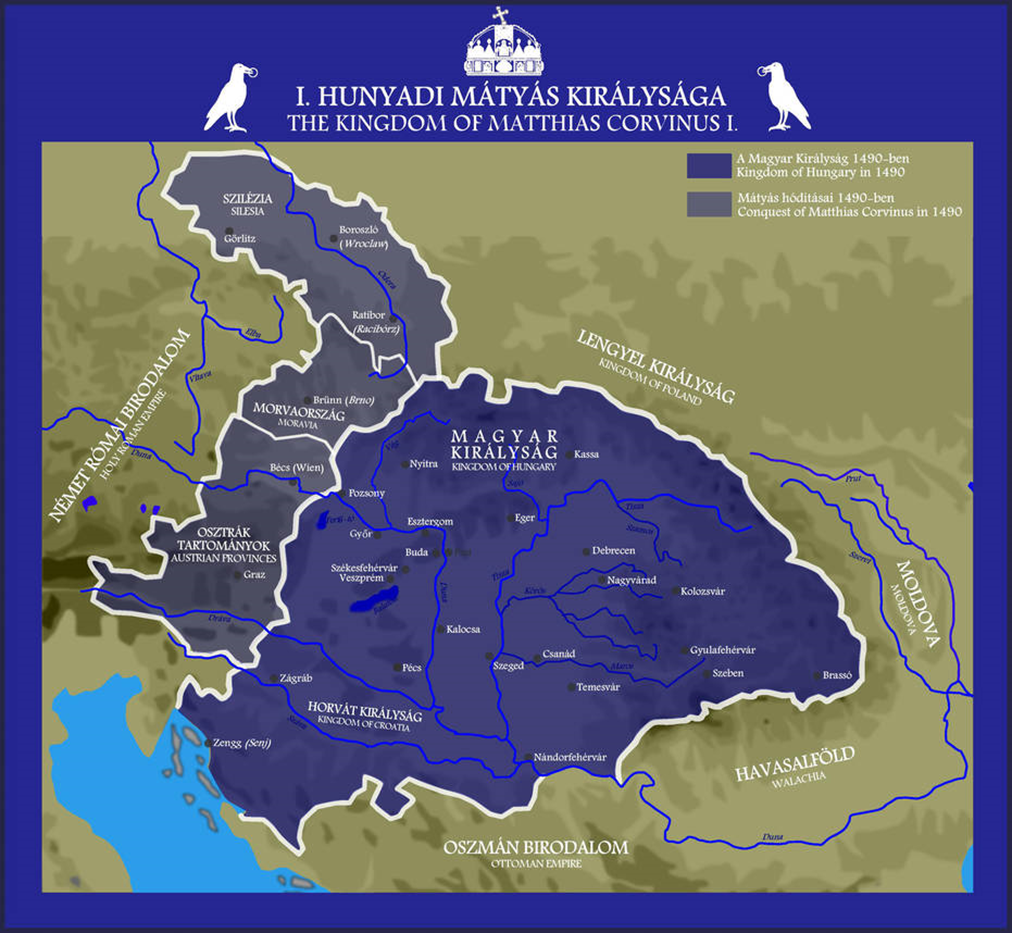 Válečná tažení za Matyáše Korvína
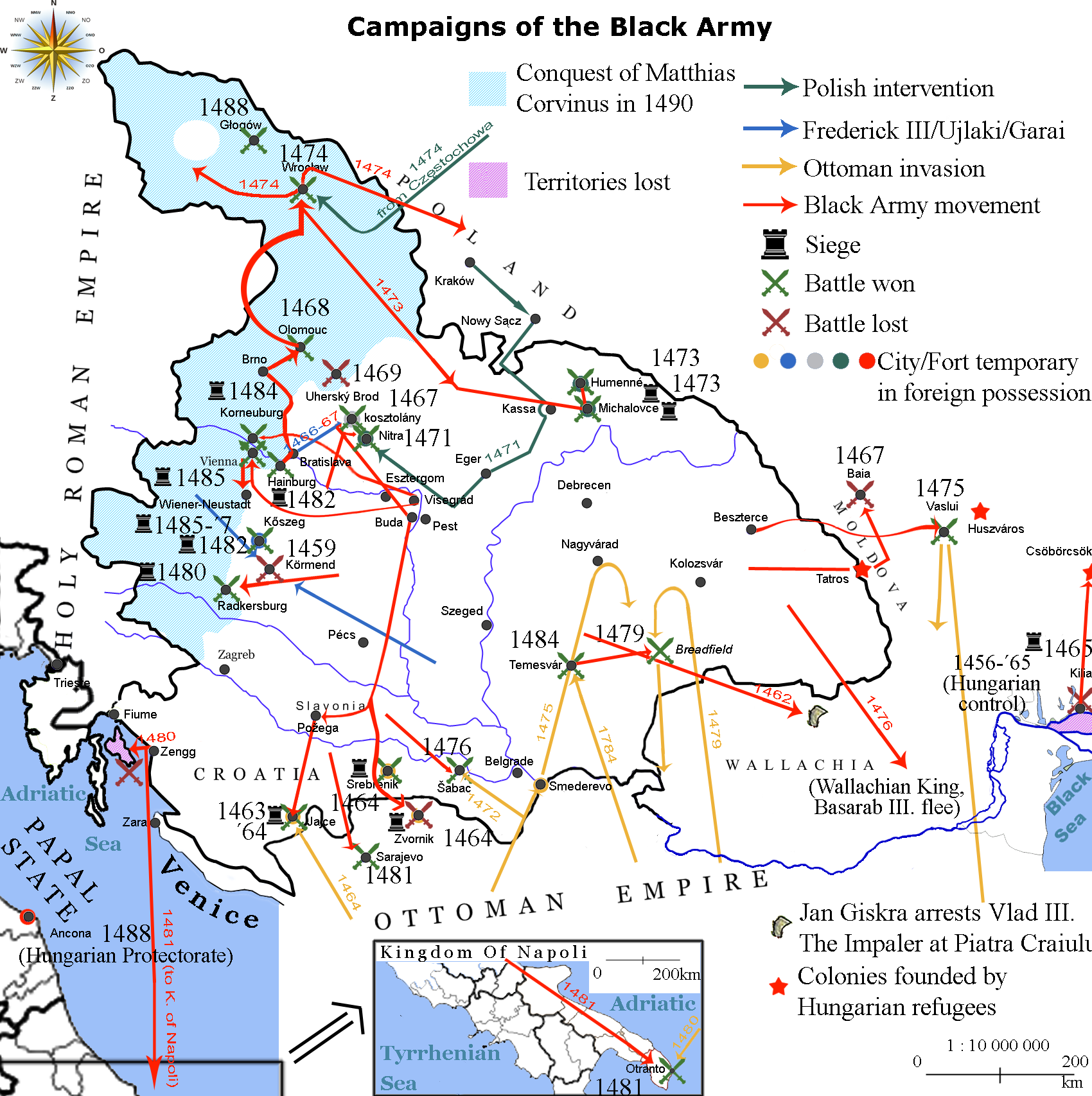 Evropa 1550
Společnost pozdního středověku
Krizové jevy v západní Evropě ve 14. století; mory
Završení teritorializace Německa
Obnovení procesu centralizace ve Francii po krizi stoleté války a v Anglii po Válkách růží
Rozvoj flanderských a severoitalských měst (textil)
Rozvoj zemí středovýchodní Evropy, konec osídlovacích procesů, dotváření páteřní sítě měst 
Pokračuje zakládání univerzit
Krizové jevy v církvi, husitské hnutí
První století italské renesance
Počátky zámořských objevů